Présentation du Programme d’Appui à la Gestion de l’Environnement - PAGE
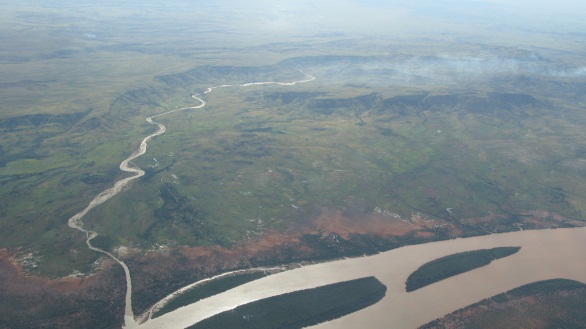 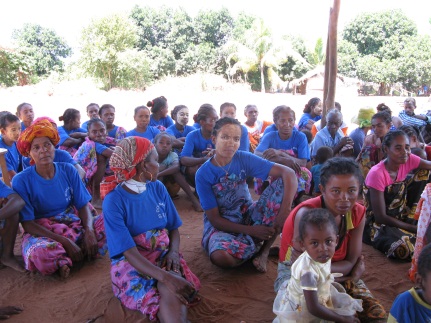 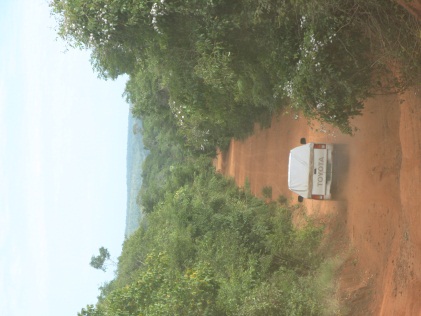 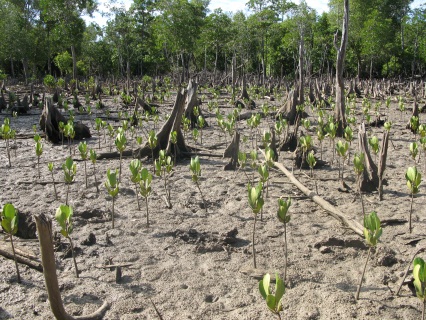 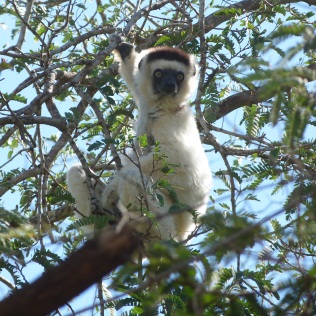 1
02/04/2015
Atelier de Planification Opérationnelle – PAGE/GIZ
1. Contexte
Pendant les 5 années de la crise à Madagascar il n’y avait pas de collaboration étroite avec les structures étatiques aux niveaux national et régional
Le PGME n’a travaillé qu’avec la société civile, les communes et les groupes cibles au niveau local et le secteur privé
Dès la signature d’un accord bilatéral avec le nouveau Gouvernement, le projet peut reprendre la coopération avec les partenaires étatiques, ce qui va mieux institutionnaliser et ancrer les atouts de la coopération
02/04/2015
Atelier de Planification Opérationnelle – PAGE/GIZ
Les axes thématiques stratégiques
Domaine « gestion et valorisation durable des ressources naturelles et la conservation de la biodiversité » 
Domaine « renforcement des capacités & appui politique et stratégique »
Domaine « filière bois-énergie »
Domaine « mines artisanales »

Thèmes transversaux: bonne gouvernance, genre, changement climatique, coopération avec le secteur privé
02/04/2015
Atelier de Planification Opérationnelle – PAGE/GIZ
Le cadre organisationel et financier du PAGE
PAGE intervient dans les régions de DIANA, de BOENY et d’ATSIMO ANDREFANA 
PAGE œuvre au niveau national à ANTANANARIVO en matière d’appui politique et stratégique
PAGE a une durée de deux ans (2015-2016).
02/04/2015
Atelier de Planification Opérationnelle – PAGE/GIZ
Le nouveau programme PAGE/GIZ
02/04/2015
Atelier de Planification Opérationnelle – PAGE/GIZ
1. Les Champs d’Action issus de l’ASC
02/04/2015
Atelier d’Appréciation Stratégiques des Capacités
2. OBJECTIF GLOBAL
L’objectif global du Programme est l’amélioration des conditions pour une protection et utilisation durable des ressources naturelles à Madagascar par les acteurs pertinents
02/04/2015
Atelier de Planification Opérationnelle – PAGE/GIZ
3. LES OBJECTIFS ET OPTIONS STRATEGIQUES
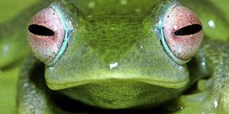 02/04/2015
Atelier de Planification Opérationnelle – PAGE/GIZ
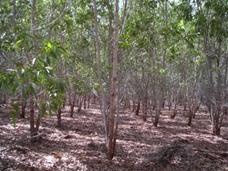 02/04/2015
Atelier de Planification Opérationnelle – PAGE/GIZ
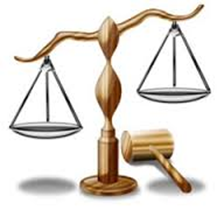 02/04/2015
Atelier de Planification Opérationnelle – PAGE/GIZ
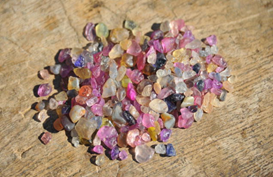 02/04/2015
Atelier de Planification Opérationnelle – PAGE/GIZ
4. L’approche de la GIZ
Formats RC des individus
(appui-conseil)
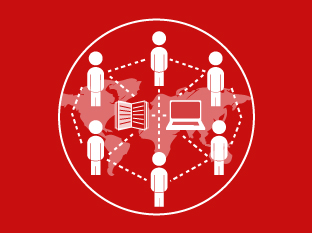 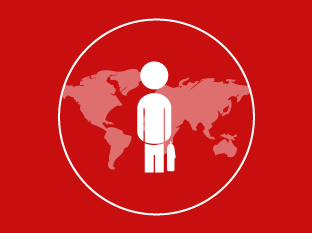 Experts
(appui-conseil)
Instruments divers de la GIZ = les moyens-supports pour les activités et interventions pour le RC
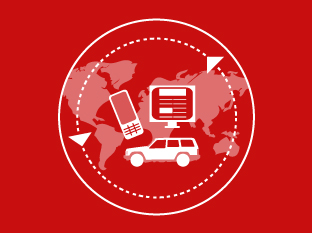 Equipement
Contributions financières/ subventions locales
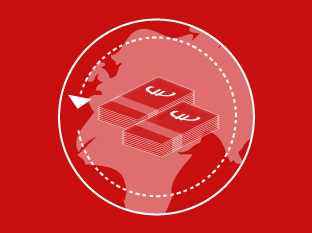 02/04/2015
Atelier de Planification Opérationnelle – PAGE/GIZ
[Speaker Notes: Experts expatriés de long et de court terme, experts nationaux, assistant(e) technique spécialisé
Prestataires de services locaux (ONG, bureaux d’études) 
Prestation des biens
Contributions financières  et / ou subventions locales]
Merci de votre attention
02/04/2015
Atelier de Planification Opérationnelle – PAGE/GIZ